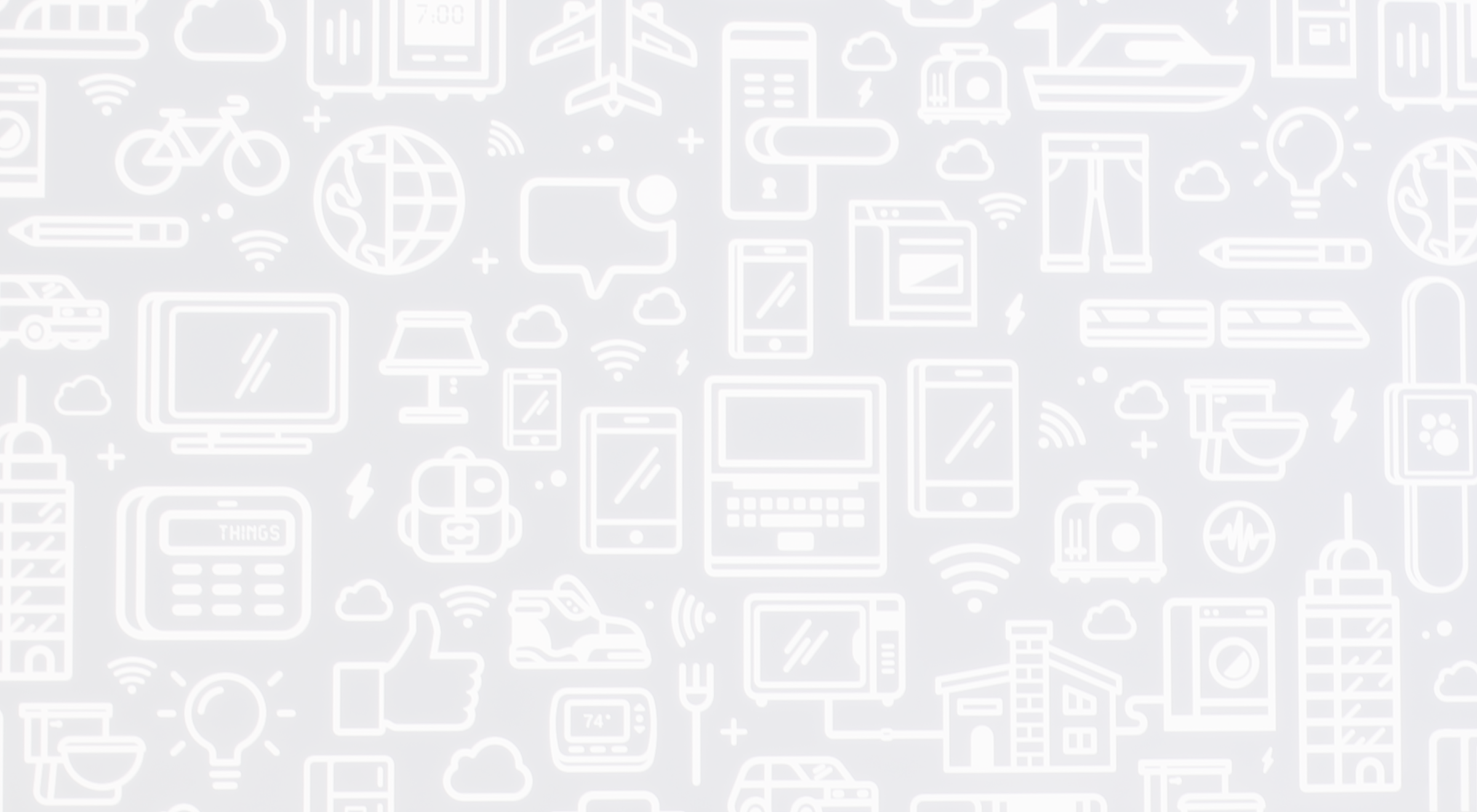 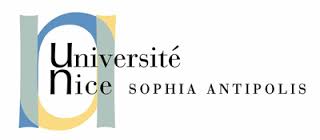 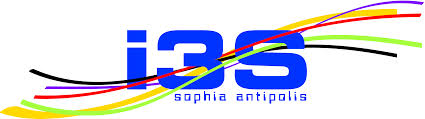 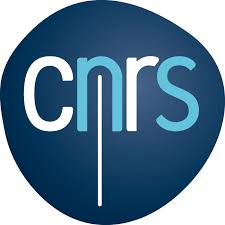 Run-Time knowledge model enrichment in SWoT A step toward ambient services selection relevancy
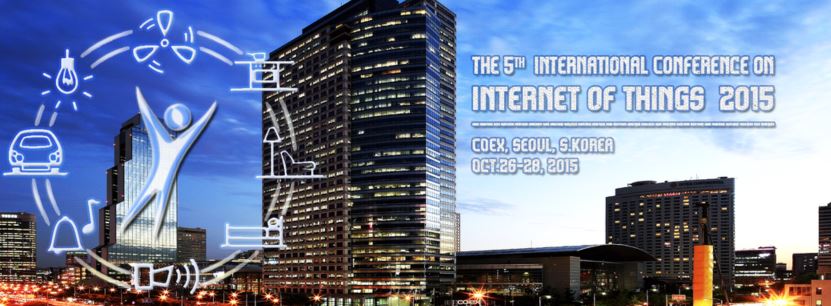 Gérald Rocher, Jean-Yves Tigli, Stéphane Lavirotte, Rahma Daikhi
Nice Sophia Antipolis University,
CNRS, France
Gerald.Rocher@unice.fr, Jean-Yves.Tigli@unice.fr, Stephane.Lavirotte@unice.fr 


10/26/2015
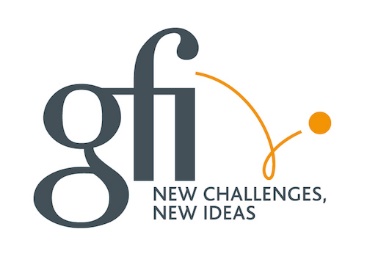 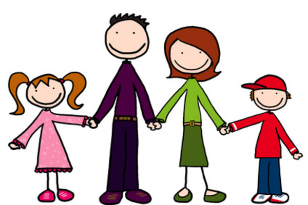 Introduction (1/2)
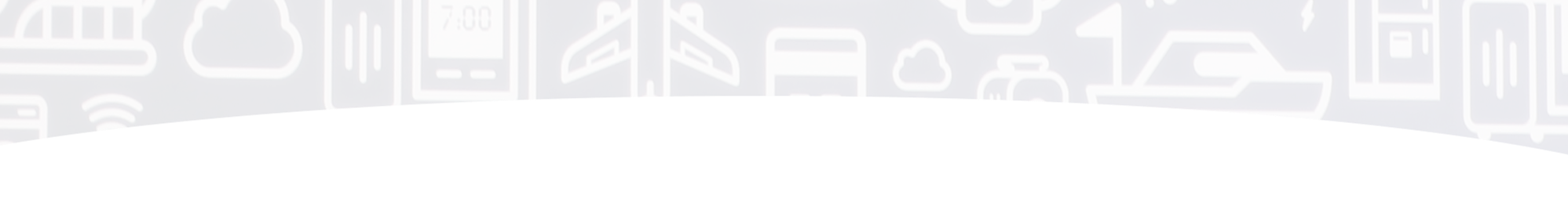 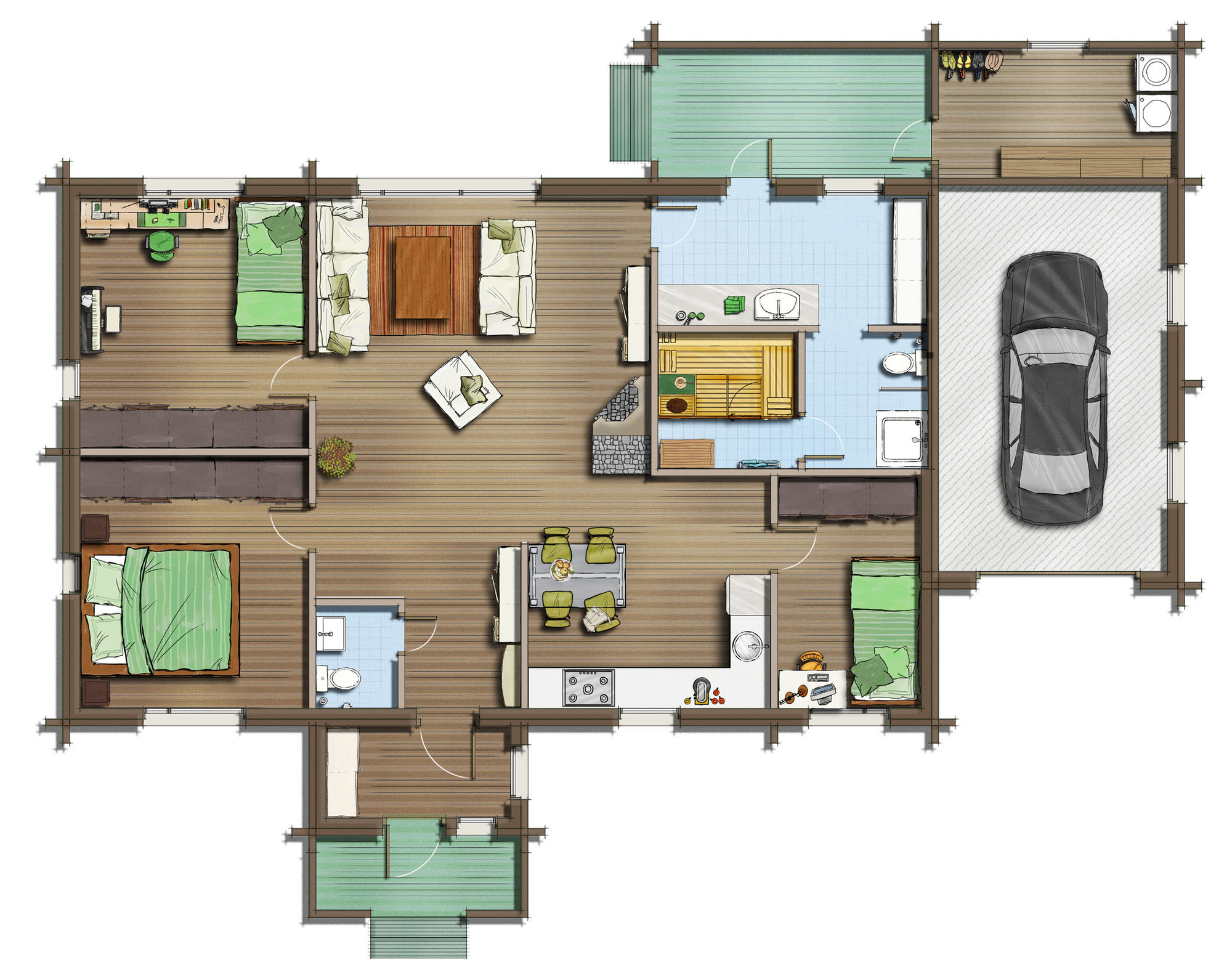 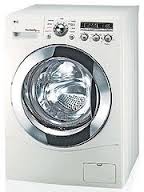 Semantic description
Semantic description
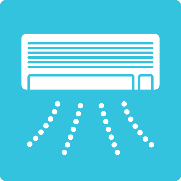 Environment
Common Vocabulary
Relies on
Relies on
Semantic description
Semantic description
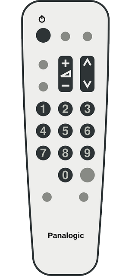 Semantic description
Semantic description
(Annotation)
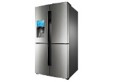 Environment configuration
Static
Homogeneous
Reasoning
Semantics
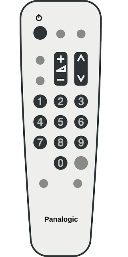 A
P
I
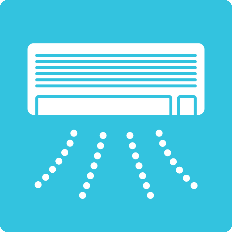 A
P
I
Users profiles & Goals
Common Vocabulary
Composition/Application
1/14
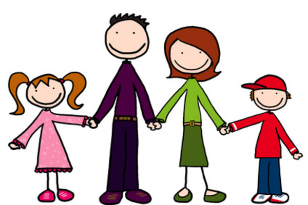 Introduction (2/2)
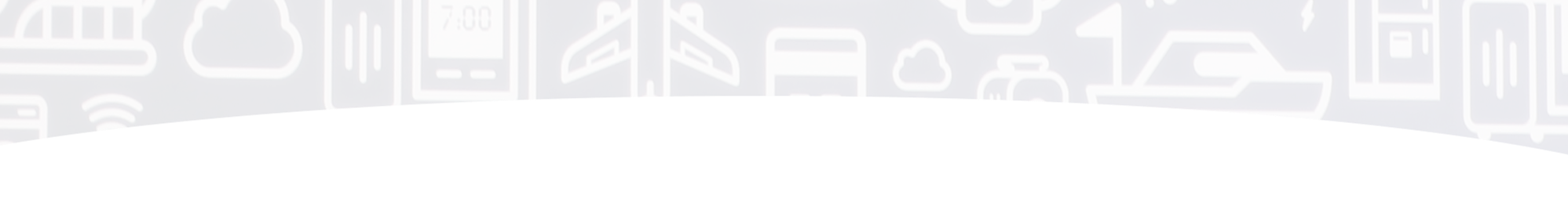 +
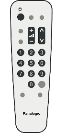 +
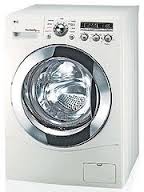 +
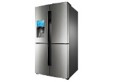 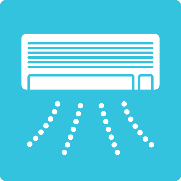 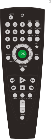 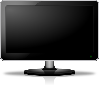 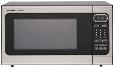 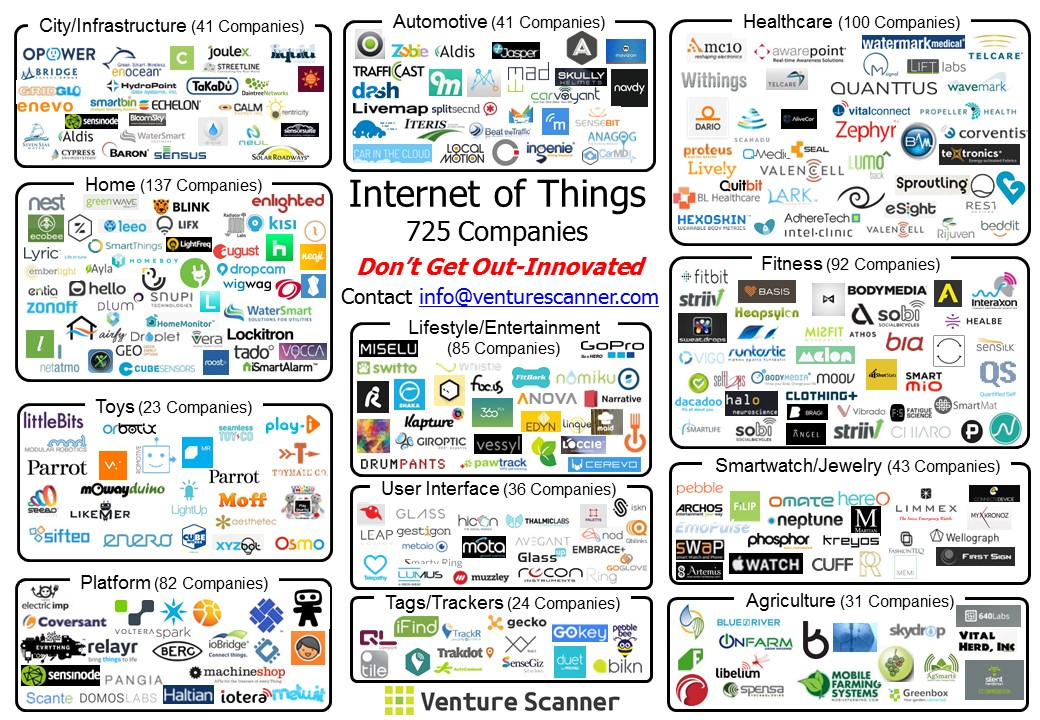 time
Cyc#3
Cyc#2
Cyc#n…
Cyc#0
Cyc#1
Environment
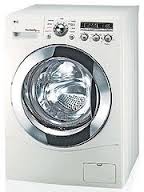 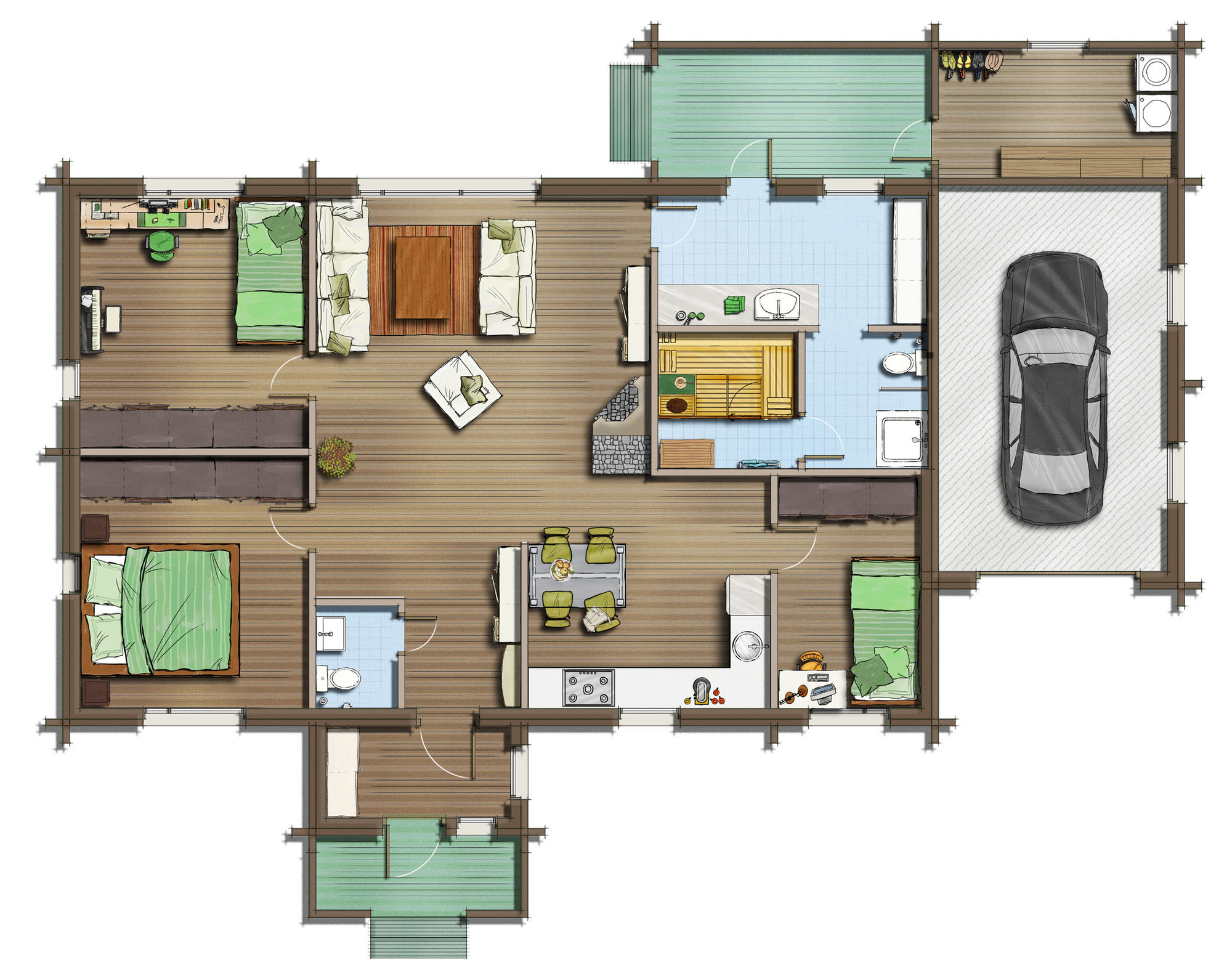 Common Vocabulary
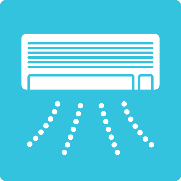 Relies on
Relies on
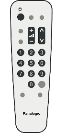 Semantic description
Semantic description
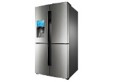 (Annotation)
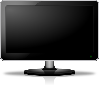 We must care about semantic heterogeneity!
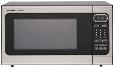 Environment configuration
Dynamic
Static
Homogeneous
Reasoning
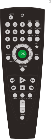 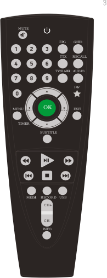 Semantics
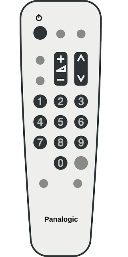 A
P
I
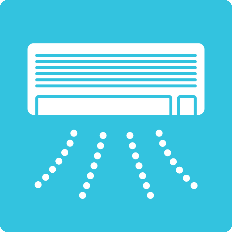 A
P
I
Users profiles & Goals
Common Vocabulary
Composition/Application
2/14
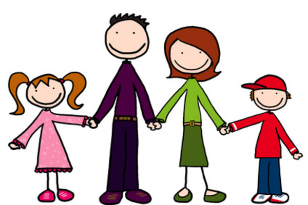 Motivations (1/2)
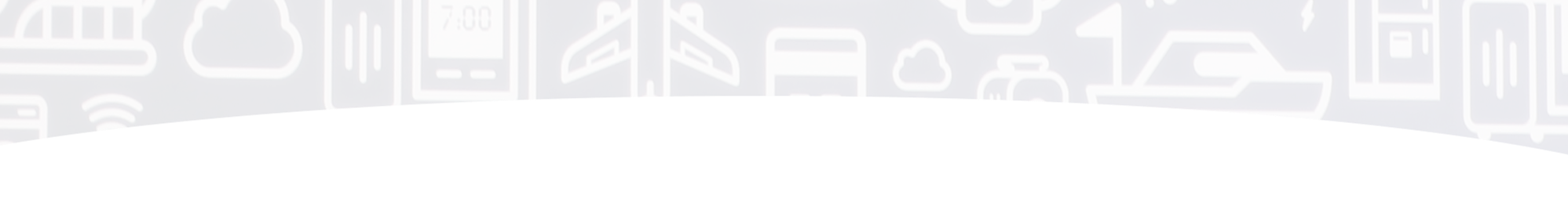 Semantic heterogeneity
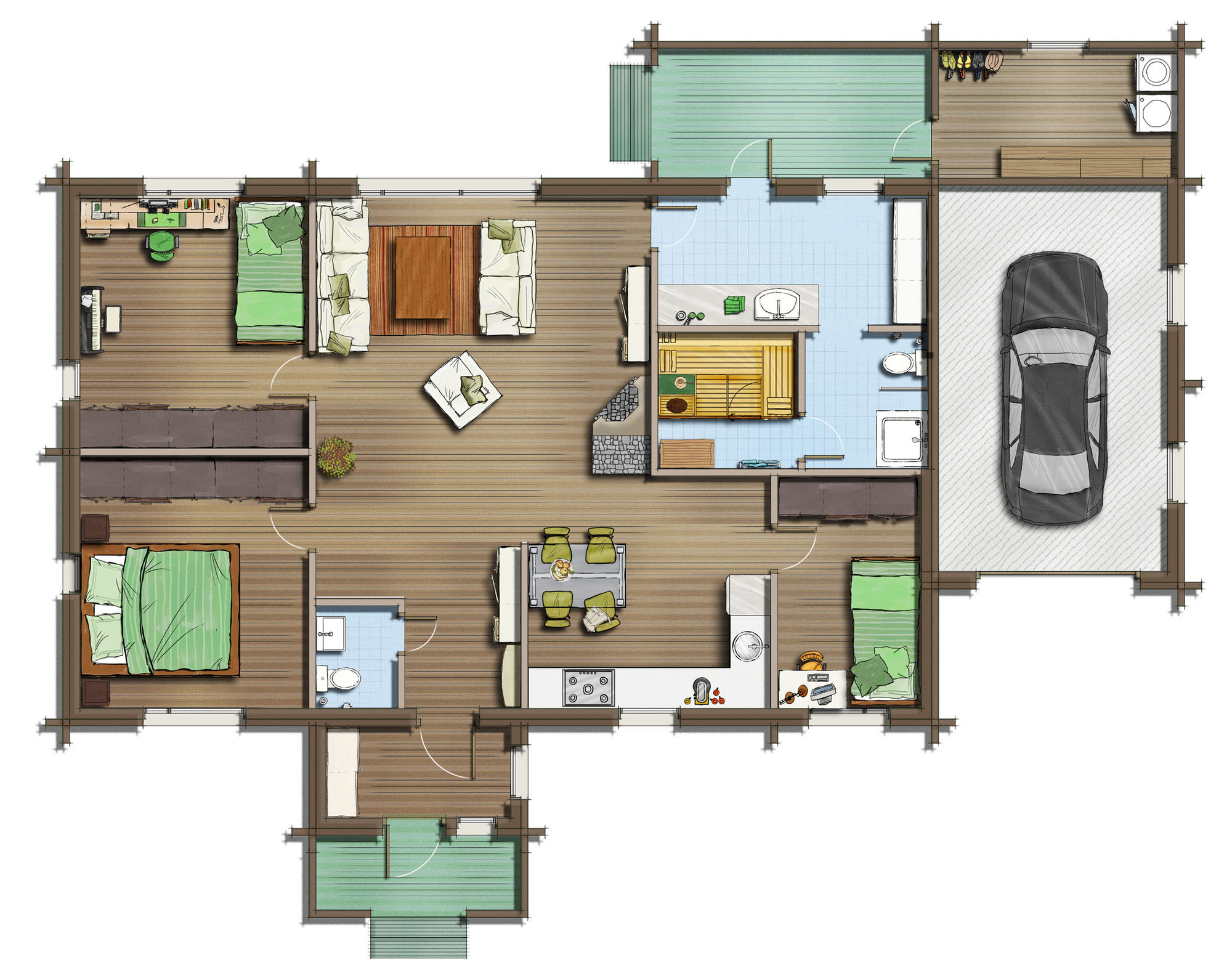 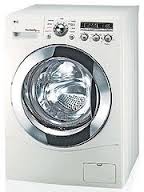 Semantic description 
relies on vocabulary A
Semantic description
relies on vocabulary B
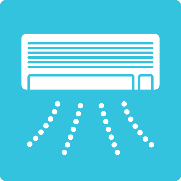 Environment
Vocabulary A
Relies on
Relies on
Semantic description
Semantic description
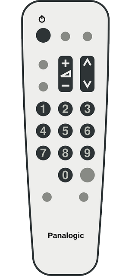 Semantic description
relies on vocabulary C
Semantic description
relies on vocabulary D
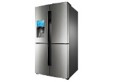 Environment configuration
Dynamic
Static
Homogeneous
Reasoning
Vocabulary D
…
Semantics
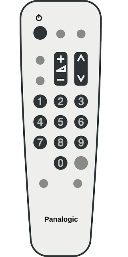 A
P
I
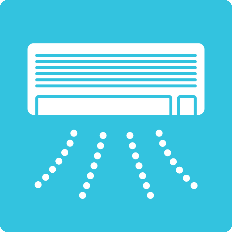 A
P
I
Heterogeneous
…
Users profiles & Goals
Annotation
Heterogeneous Vocabularies A,B,C,D,…
Composition/Application
3/14
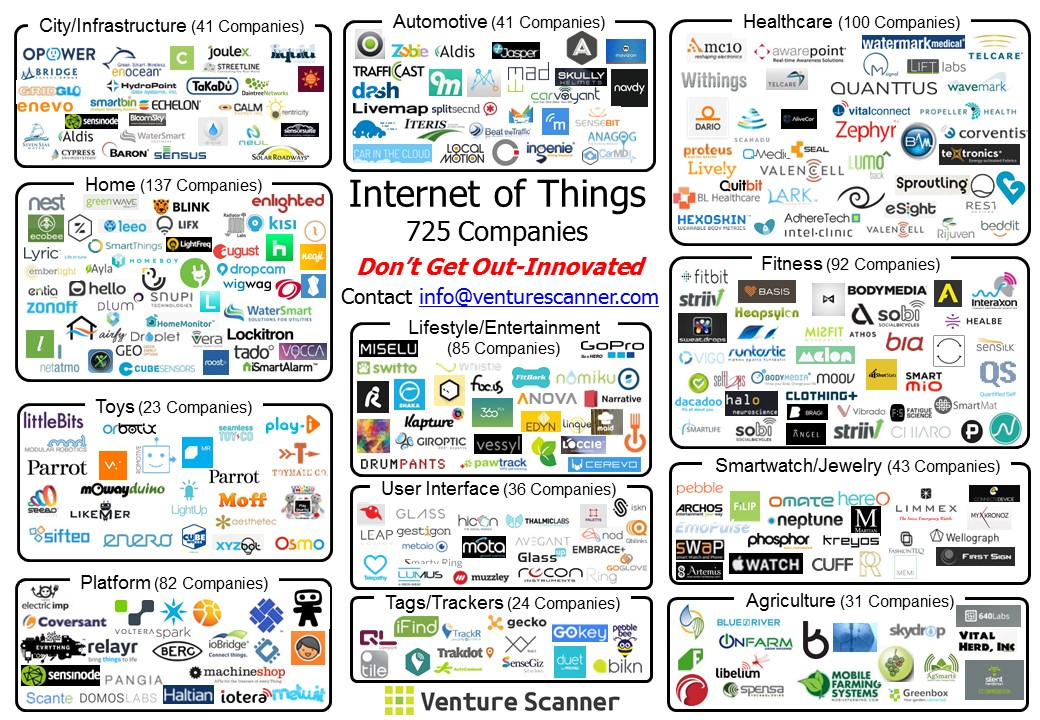 Motivations (2/2)
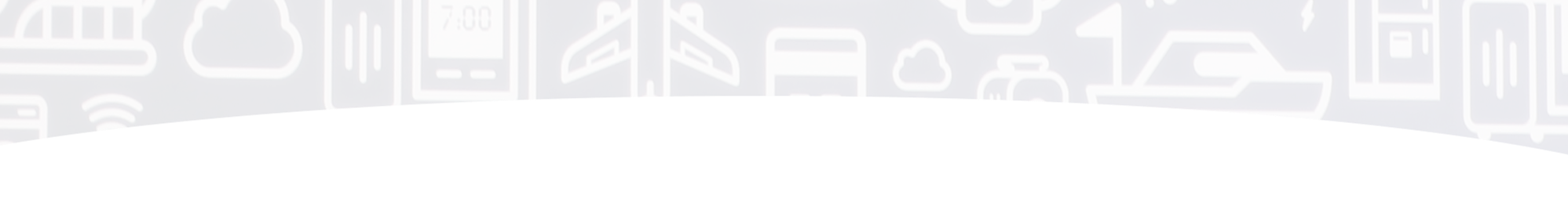 +
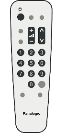 +
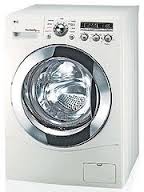 +
-
+
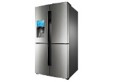 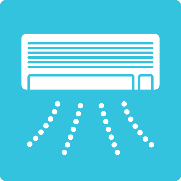 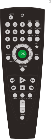 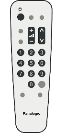 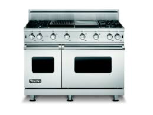 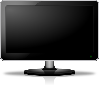 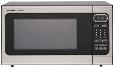 time
Cyc#5
Cyc#2
Cyc#n…
Cyc#3
Cyc#0
Cyc#4
Cyc#1
Environment
Knowledge enrichment over time
Many opportunities  to enrich the knowledge!
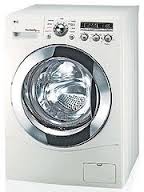 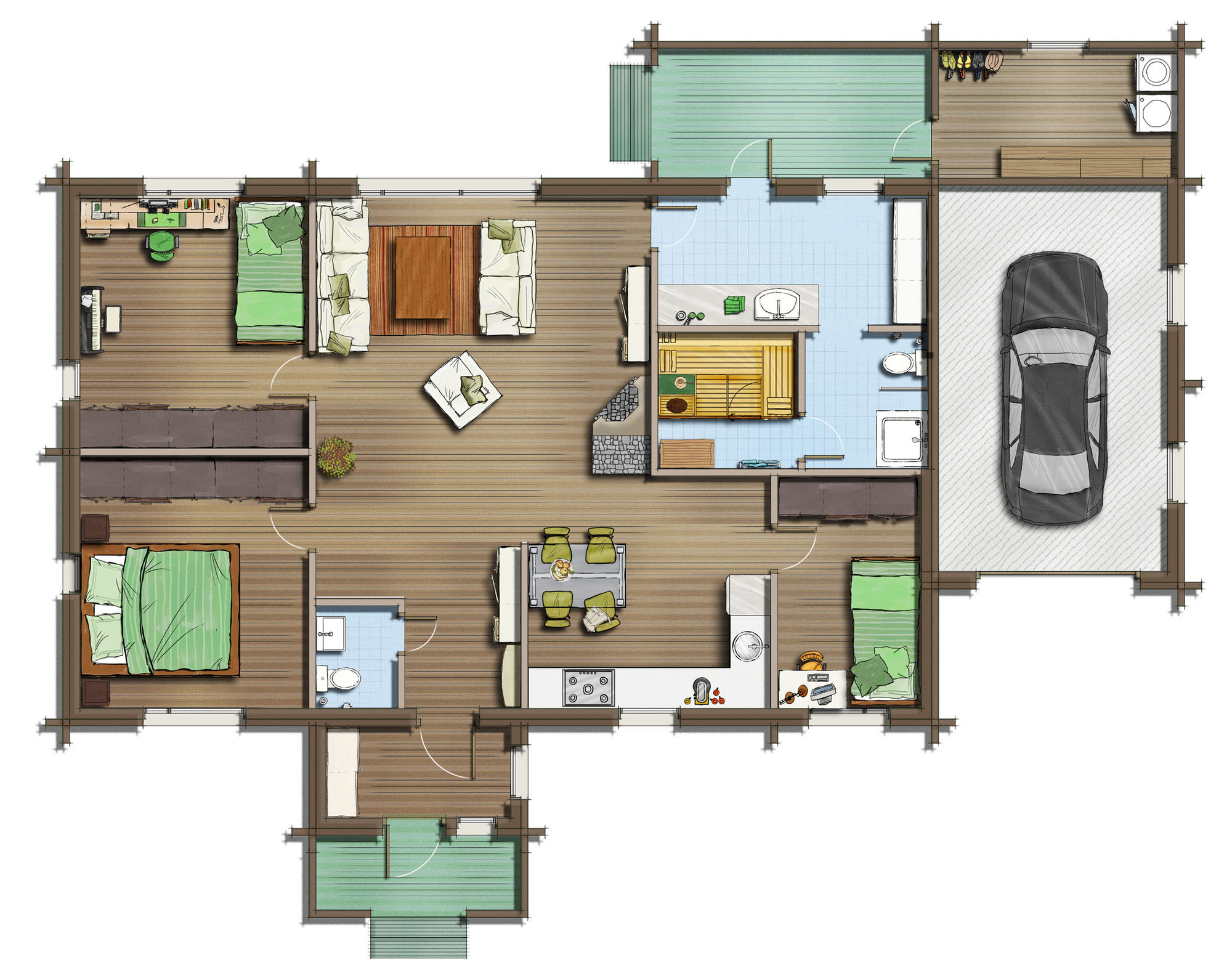 Vocabulary A
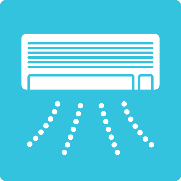 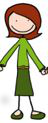 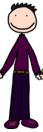 Relies on
Relies on
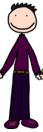 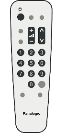 Semantic description
Semantic description
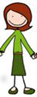 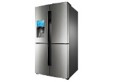 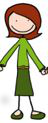 Environment configuration
Dynamic
Static
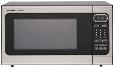 Homogeneous
Vocabulary B
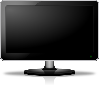 …
Reasoning
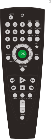 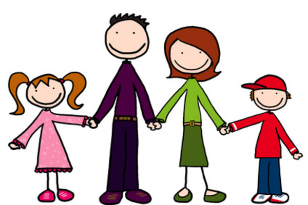 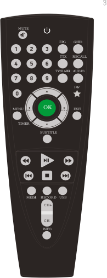 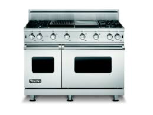 Semantics
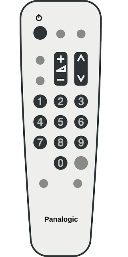 Annotation
A
P
I
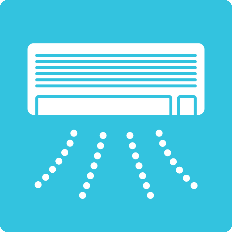 A
P
I
Heterogeneous
…
Users profiles & Goals
Heterogenous Vocabularies
Composition/Application
4/14
Problem statement
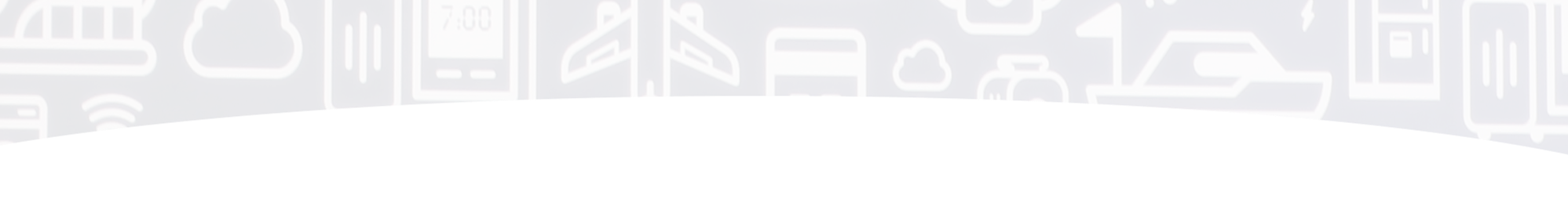 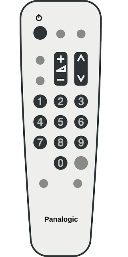 A
P
I
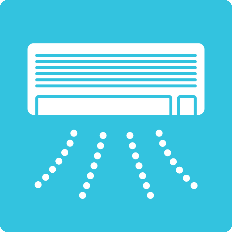 A
P
I
Environment
Composition
Dynamic
Static
Homogeneous
System
Selection
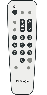 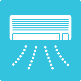 Semantics
Heterogeneous
Device
Vocabulary
AirConditioner
RemoteControl
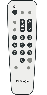 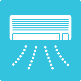 Annotations
RemoteControl(rc_1)
…
AirConditioner(ac_1)
…
+
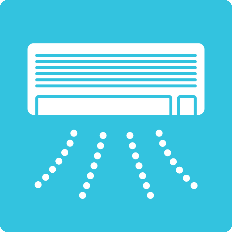 Environment
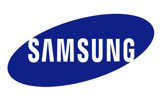 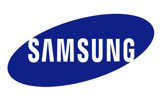 5/14
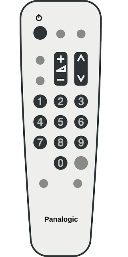 +
Problem statement
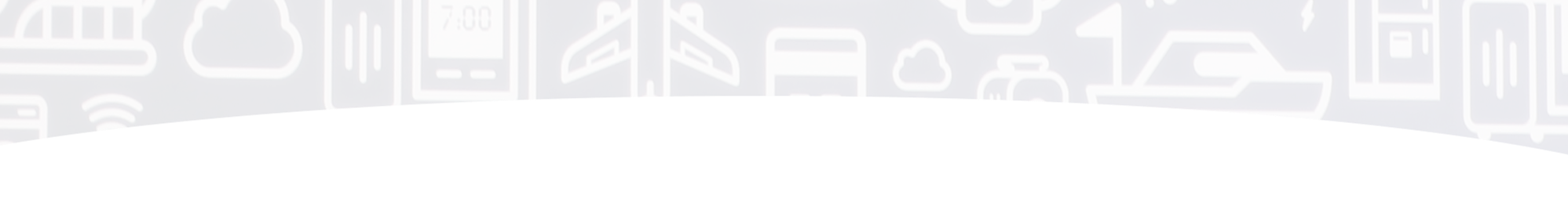 Environment
Composition
Dynamic
Static
Homogeneous
System
Selection
Semantics
Heterogeneous
Heterogeneous vocabularies
Appliance
Device
Vocabulary
Climatization
AirConditioner
RemoteControl
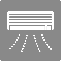 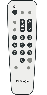 Annotations
RemoteControl(rc_1)
…
Climatization(clz_1)
…
Environment
+
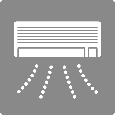 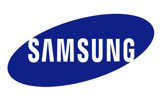 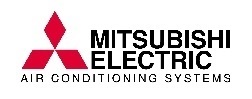 5/14
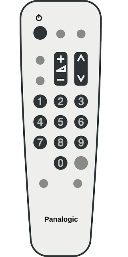 +
Problem statement
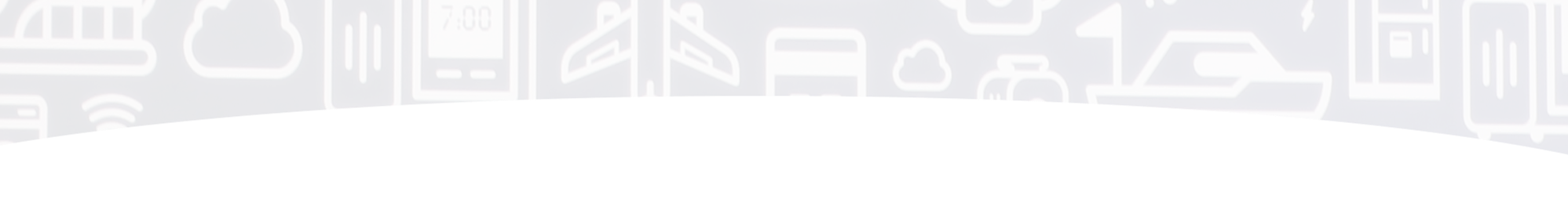 NONE
Environment
Composition
Dynamic
Static
Homogeneous
System
Selection
Semantics
Heterogeneous
Heterogeneous vocabularies
Appliance
Device
Climatization
AirConditioner
RemoteControl
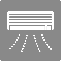 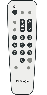 Annotations
RemoteControl(rc_1)
…
Climatization(clz_1)
…
Environment
+
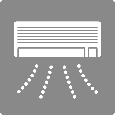 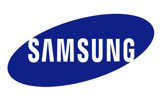 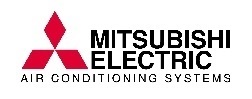 5/14
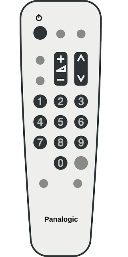 +
Semantic Web : Conceptual Foundations
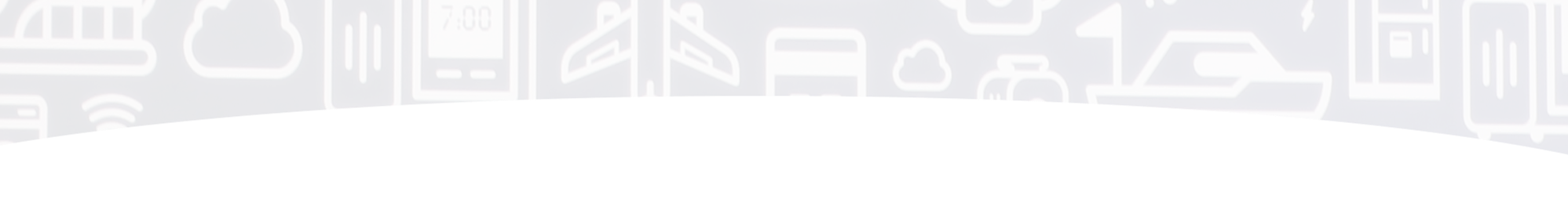 Dynamic
has_manufacturer
uri1:Manufacturer
uri1:Device
Σ
range
domain
rdfs:subClassOf
rdfs:subClassOf
System
Environment
rdf:type
uri1:RemoteControl
uri1:AirConditioner
Static
rdf:type
Homogeneous
has_manufacturer
uri1:rc_1
uri1:Samsung
Semantics
Annotations
Env.
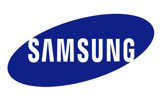 6/14
+
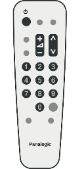 Knowledge integration
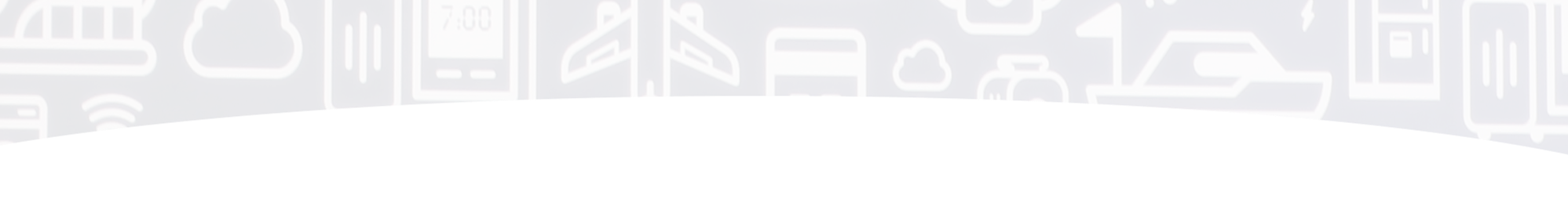 Dynamic
Heterogeneous
manufactured_by
Σ
+
uri2:Manufacturer
uri2:Appliance
range
domain
System
rdfs:subClassOf
Environment
uri2:Climatization
Static
+
rdf:type
Homogeneous
uri2:clz_1
Semantics
Annotations
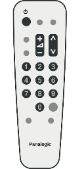 +
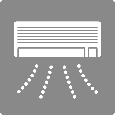 Env.
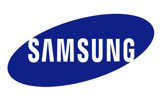 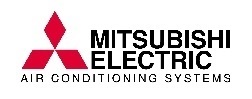 7/14
Knowledge alignments
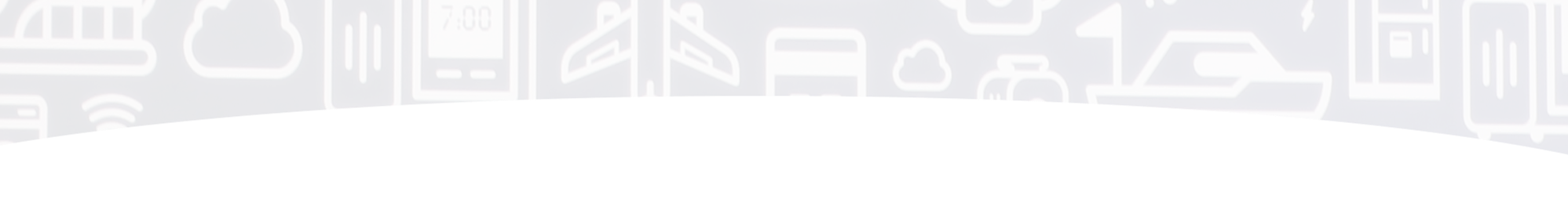 Dynamic
Well addressed problem [Euzenat et al.]
Heterogeneous
Σ
+
owl:equivalentClass
System
Environment
uri2:Climatization
uri1:AirConditioner
Static
owl:equivalentProperty
manufactured_by
has_manufacturer

…
Homogeneous
Semantics
Annotations
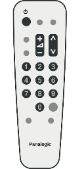 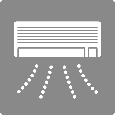 Env.
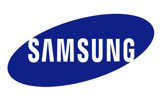 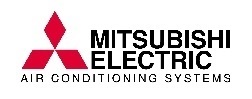 8/14
Knowledge reasoning
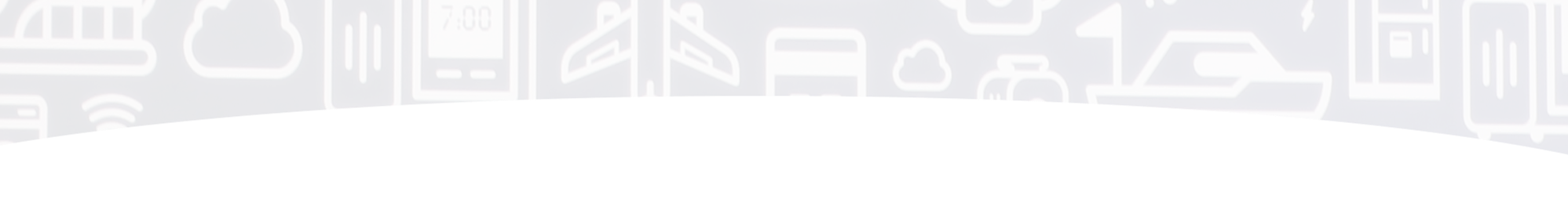 rdfs:subClassOf
uri1:Device
uri2:Climatization
+
Σ
rdfs:subClassOf
uri2:Appliance
uri1:AirConditioner
System
…
clz_1
uri1:AirConditioner
+
rdf:type
…
Annotations
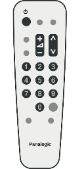 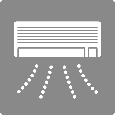 Env.
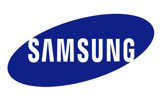 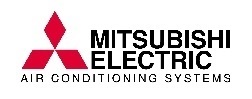 9/14
𝑨𝑩𝒐𝒙 removal @run-time (𝑻𝑩𝒐𝒙 is made persistent)
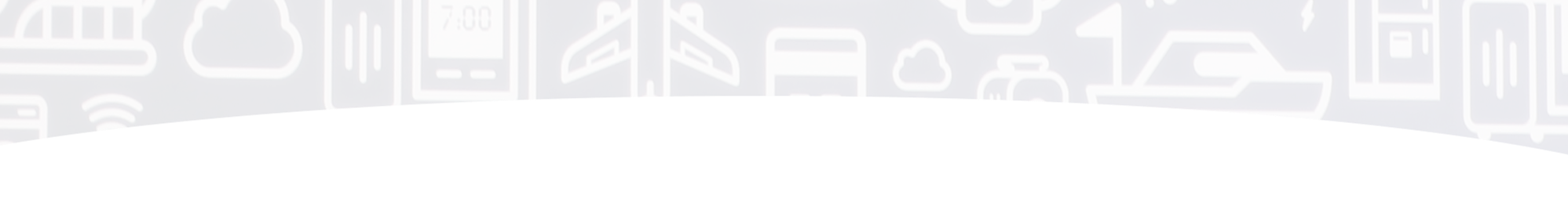 Σ
System
-
rdf:type
uri2:Climatization
clz_1
rdf:type
uri1:AirConditioner
clz_1
Annotations
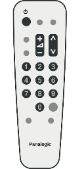 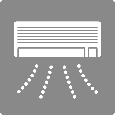 Env.
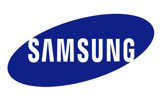 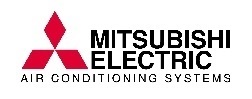 10/14
Selection relevancy improvement over time
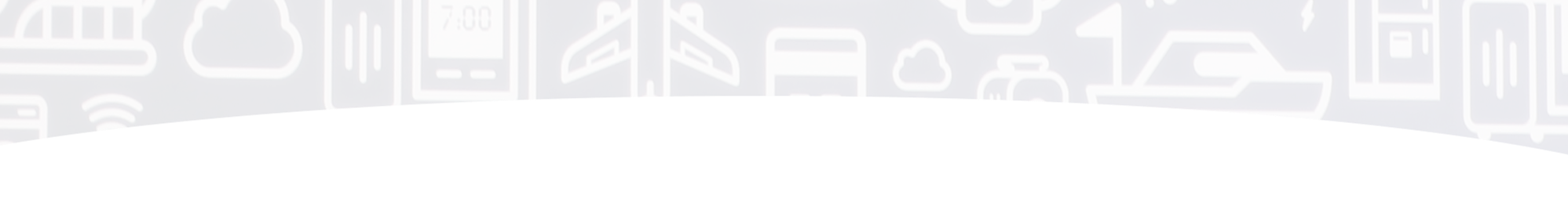 Appliance
Service
Deep freezer
Devices offering food preservation?
Freezing
rdfs:subClassOf
rdfs:subClassOf
No answer
Selection (KB queries)
ex:offers
DF_1
rdf:type
System
Formal knowledge representation & reasoning
1/ Home
Friend
Shop
Home
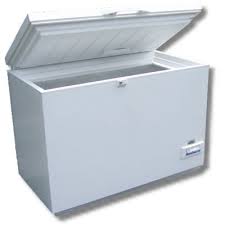 Env.
11/14
Selection relevancy improvement over time
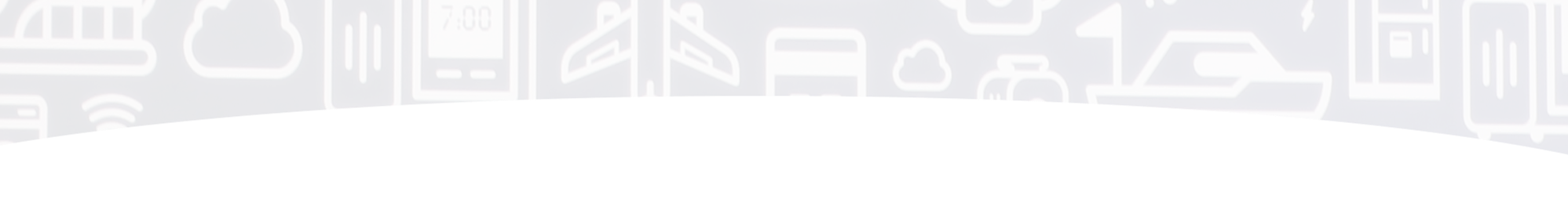 Appliance
Service
Devices offering food preservation?
Deep freezer
Freezing
rdfs:subClassOf
rdfs:subClassOf
DF_2
Selection (KB queries)
Fridge
ex:offers
rdfs:subClassOf
Food preservation
rdfs:subClassOf
ex:offers
DF_2
F_1
rdf:type
System
rdf:type
Formal knowledge representation & reasoning
2/ Shop
Friend
Shop
Home
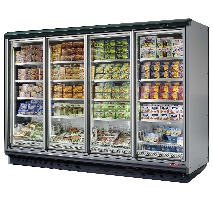 Env.
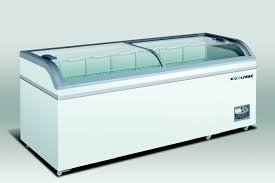 11/14
Selection relevancy improvement over time
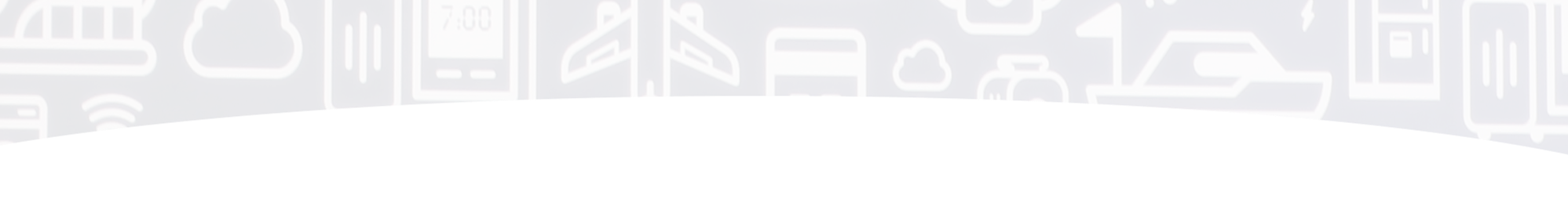 Appliance
Service
Devices offering food preservation?
Deep freezer
Freezing
rdfs:subClassOf
rdfs:subClassOf
DF_1
Selection (KB queries)
Fridge
ex:offers
rdfs:subClassOf
Food preservation
rdfs:subClassOf
ex:offers
DF_1
rdf:type
System
Formal knowledge representation & reasoning
3/ Back to home
Friend
Shop
Home
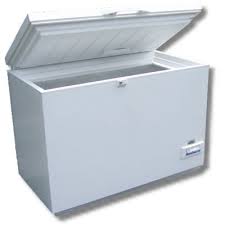 Env.
11/14
Selection relevancy improvement over time
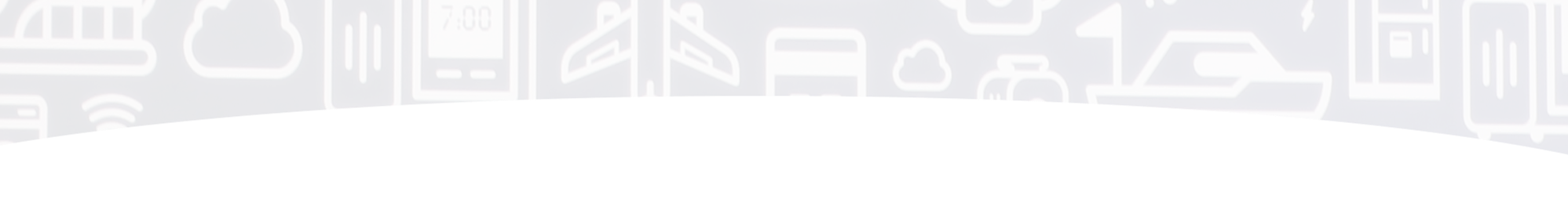 Devices offering food preservation?
F_2
Selection (KB queries)
System
Formal knowledge representation & reasoning
Appliance
Service
rdfs:subClassOf
rdfs:subClassOf
rdfs:subClassOf
Deep freezer
ex:offers
Freezing
rdfs:subClassOf
rdfs:subClassOf
ex:offers
Fridge
Cooling
ex:offers
Friend
Shop
Home
Food preservation
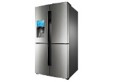 Env.
ex:offers
rdf:type
11/14
F_2
4/ Friend
Selection relevancy improvement over time
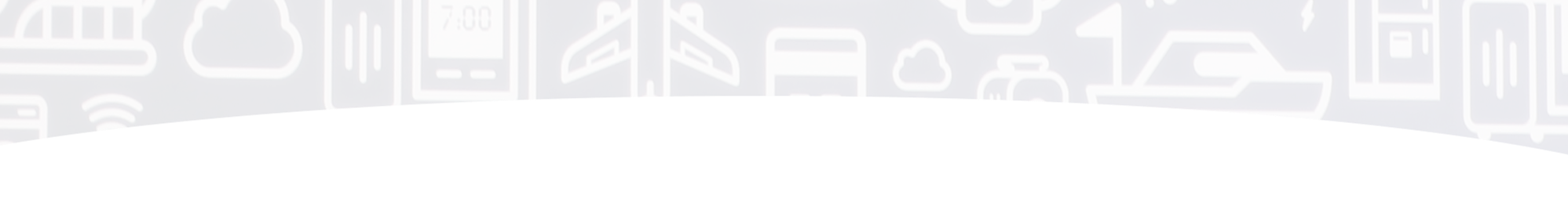 Devices offering food preservation?
DF_2, F_1
Selection (KB queries)
Formal knowledge representation & reasoning
System
Appliance
Service
rdfs:subClassOf
rdfs:subClassOf
rdfs:subClassOf
Deep freezer
ex:offers
Freezing
rdfs:subClassOf
rdfs:subClassOf
ex:offers
Fridge
Cooling
ex:offers
Friend
Shop
Home
Food preservation
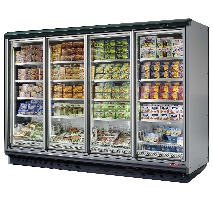 Env.
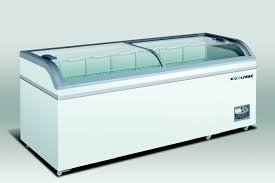 ex:offers
rdf:type
11/14
F_1
5/ Back to shop
rdf:type
DF_2
Experimentations
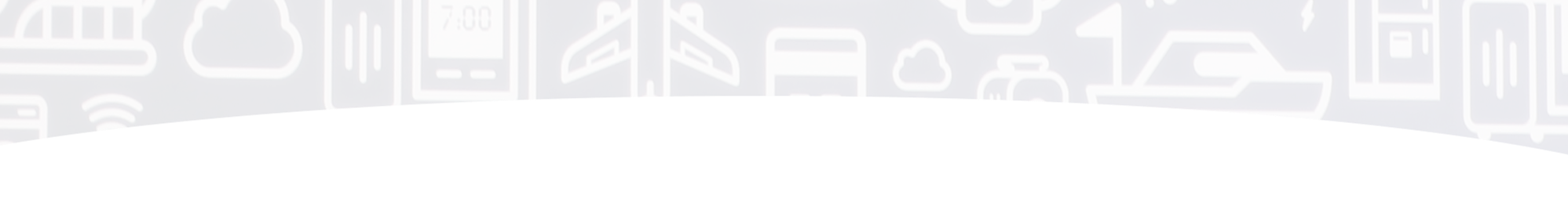 A validation platform:
Web services for devices (UPnP),
Jena API (Knowledge base),
Dogont ontology
Fragmented,
Degraded.
Scenario:
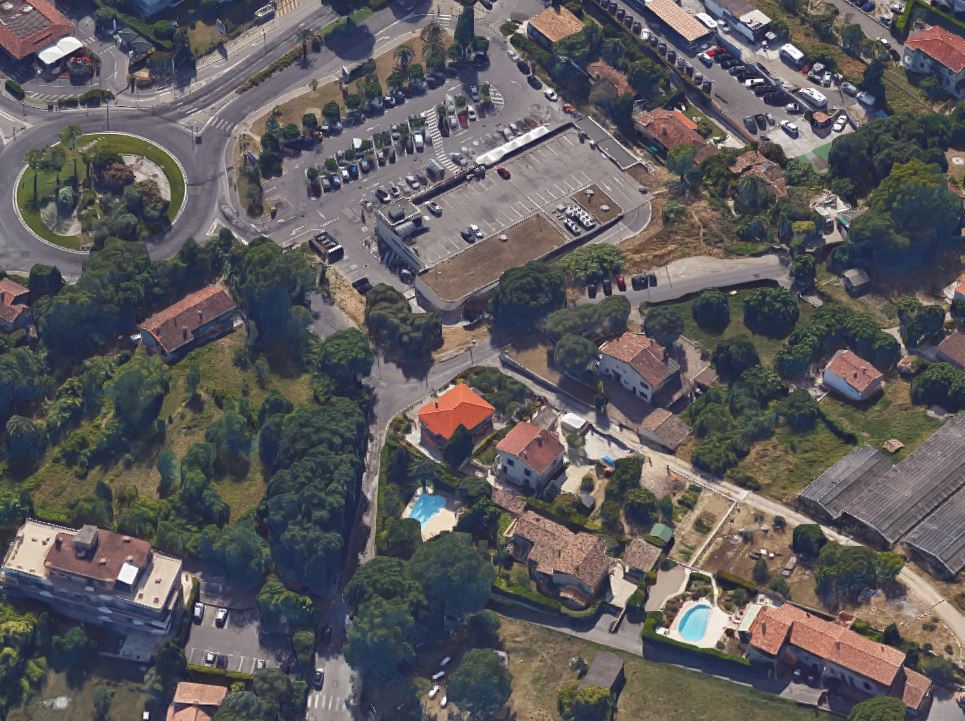 Shop
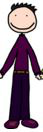 Home
Friend
12/14
Experimentations
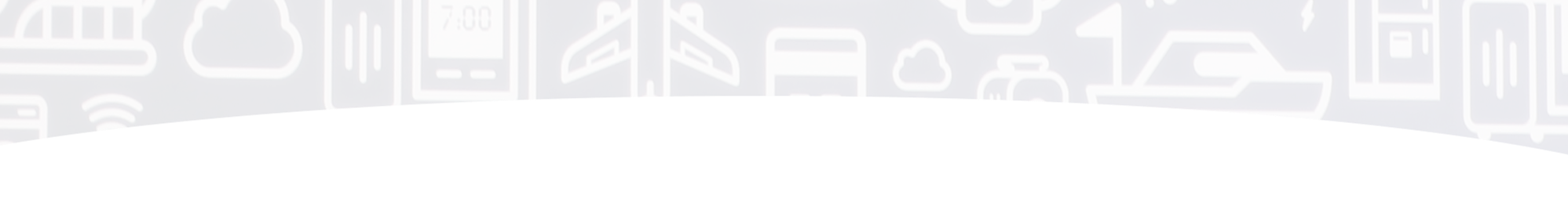 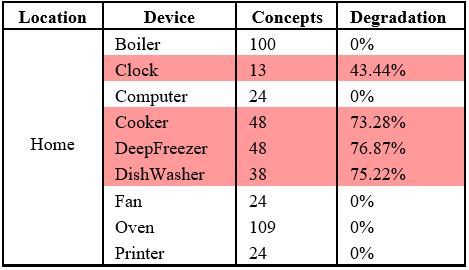 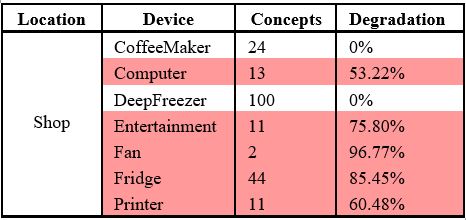 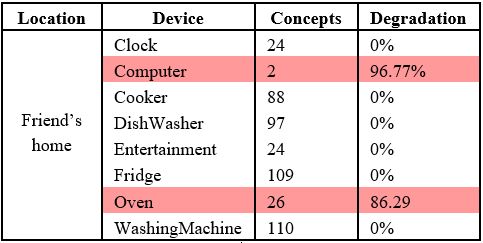 Knowledge base content evolution over time
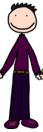 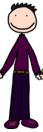 Cy#7
Cy#4
Cy#1
Cy#6
Cy#3
Cy#0
Cy#5
Cy#2
Cy#9
…
Cy#8
Cy#10
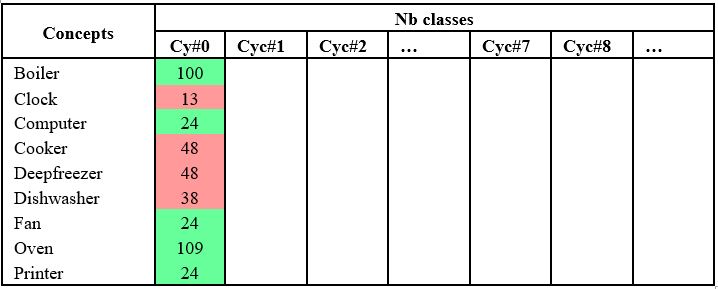 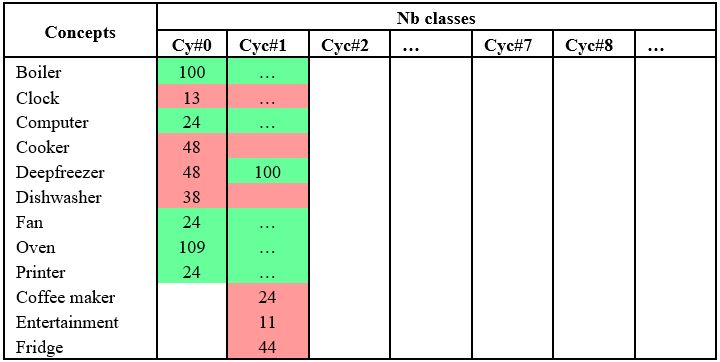 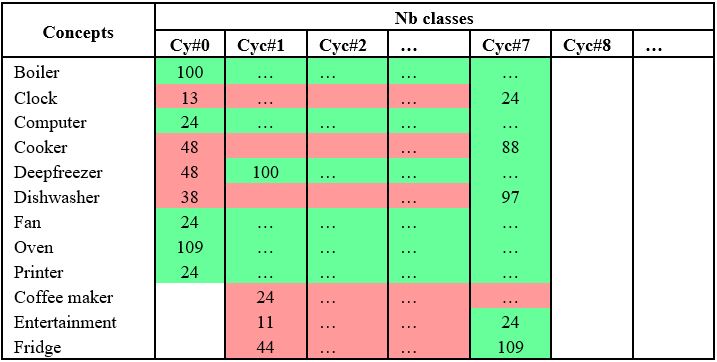 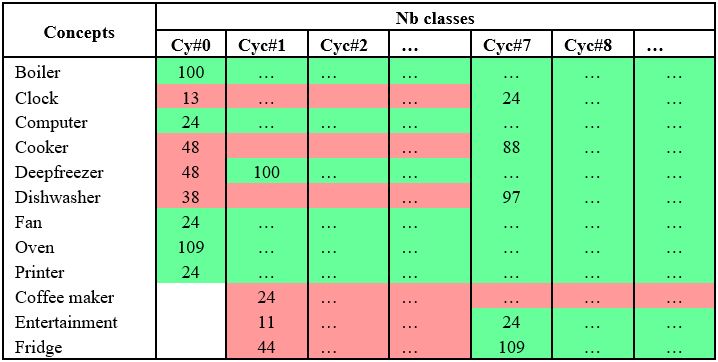 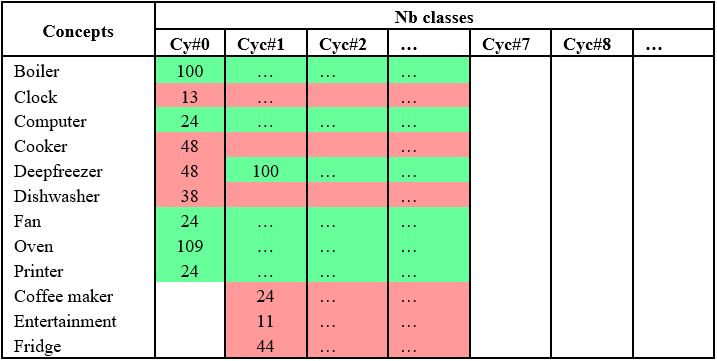 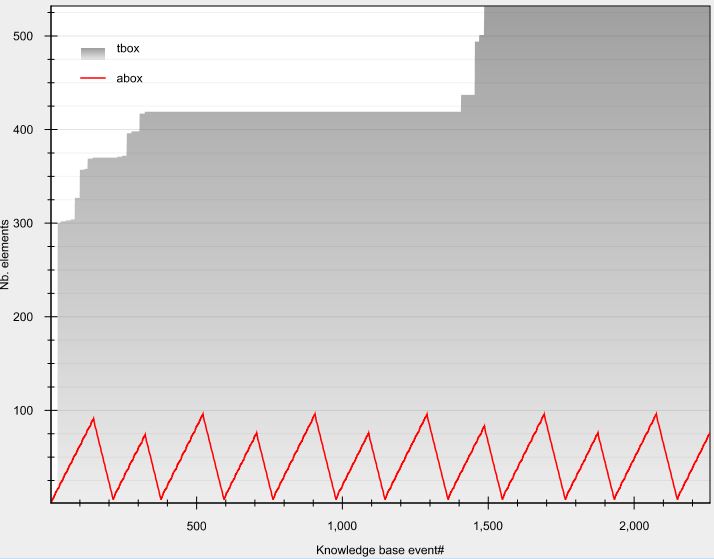 Friend
Home
Home
Home
Home
Home
Home
Shop
Shop
Shop
Shop
Shop
Conclusion
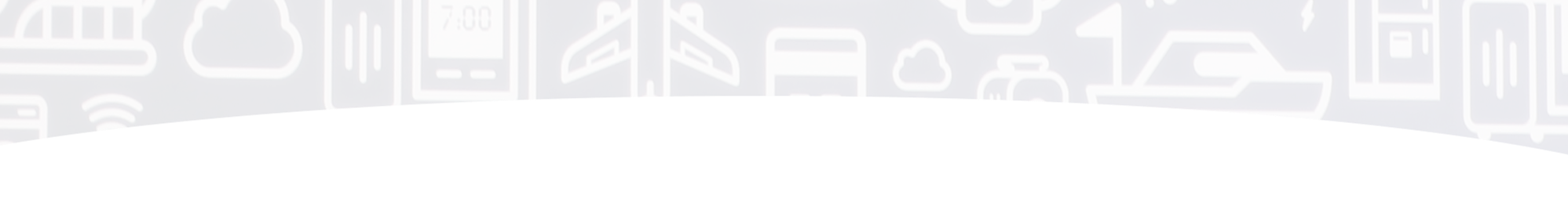 We presented a model…
Managing devices semantic heterogeneity
Allowing cross-domains SWoT applications….

Leveraging devices dynamicity
System vocabulary and reasoning capability are increased over time…
Environment
Dynamic
Static
Homogeneous
(domain specific)
Semantics
Heterogeneous
(cross-domains)
14/14
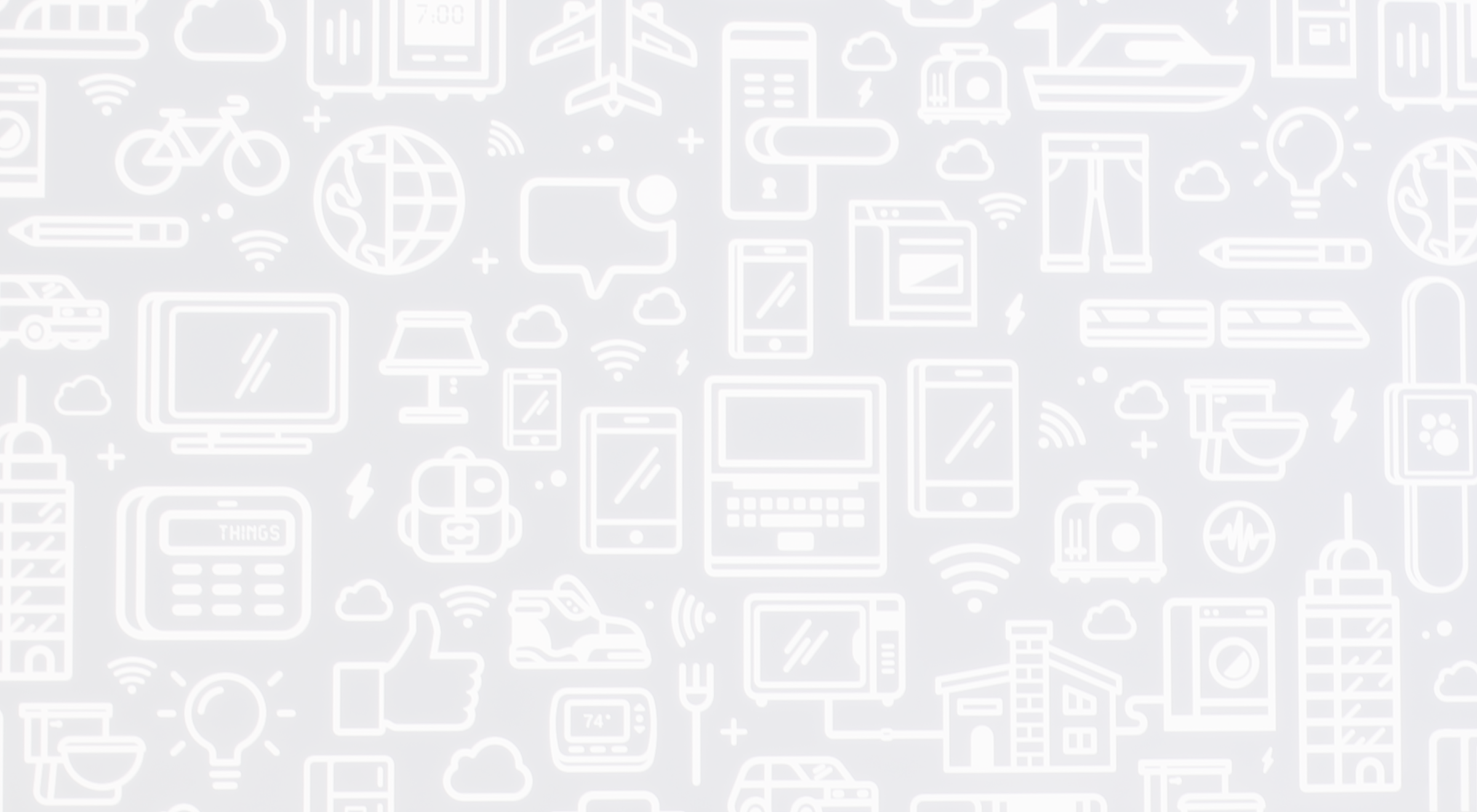 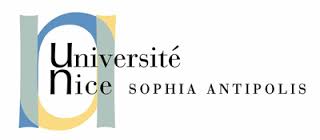 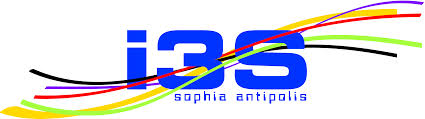 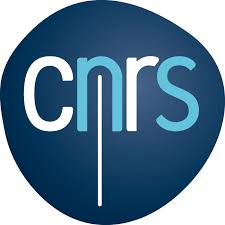 Run-Time knowledge model enrichment in SWoT A step toward ambient services selection relevancy
Questions?
Gérald Rocher, Jean-Yves Tigli, Stéphane Lavirotte, Rahma Daikhi
Nice Sophia Antipolis University,
CNRS, France
Gerald.Rocher@unice.fr, Jean-Yves.Tigli@unice.fr, Stephane.Lavirotte@unice.fr 


10/26/2015
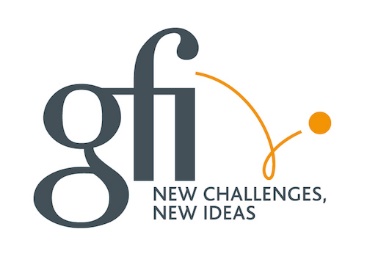